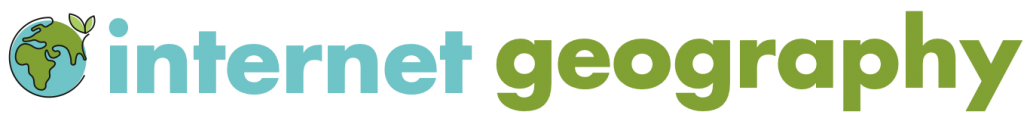 Tropical Storms
Re-Write it
Read the Student answer to the question below.
Q. Using Figure 1 only, forecast the weather conditions in New Orleans over the next 24 hours. (4 marks)  

There will be more clouds and it will get windier. There will also be more rain. In the middle it will be calm. After the middle has passed it will get really windy again and the rain will be heavy. This will calm down when the storm has passed.
Read the mark scheme to the question then identify the positive positive features and suggest improvements that could be made.
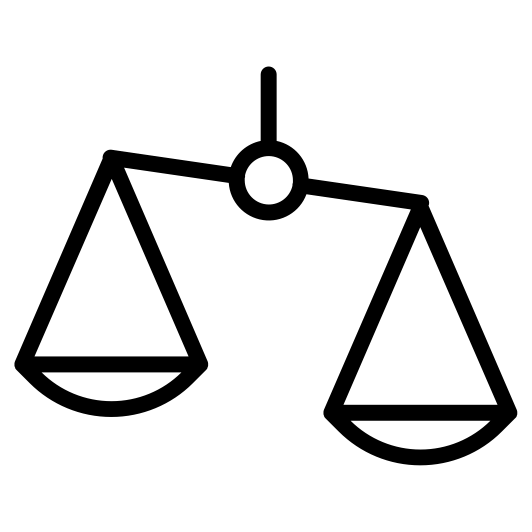 Identify key geographical terms that Should be included to improve the answer.
Positive
Improvements
Glossary
Figure 1A satellite image of Hurricane Ida shortly before it crossed New Orleans in the USA.
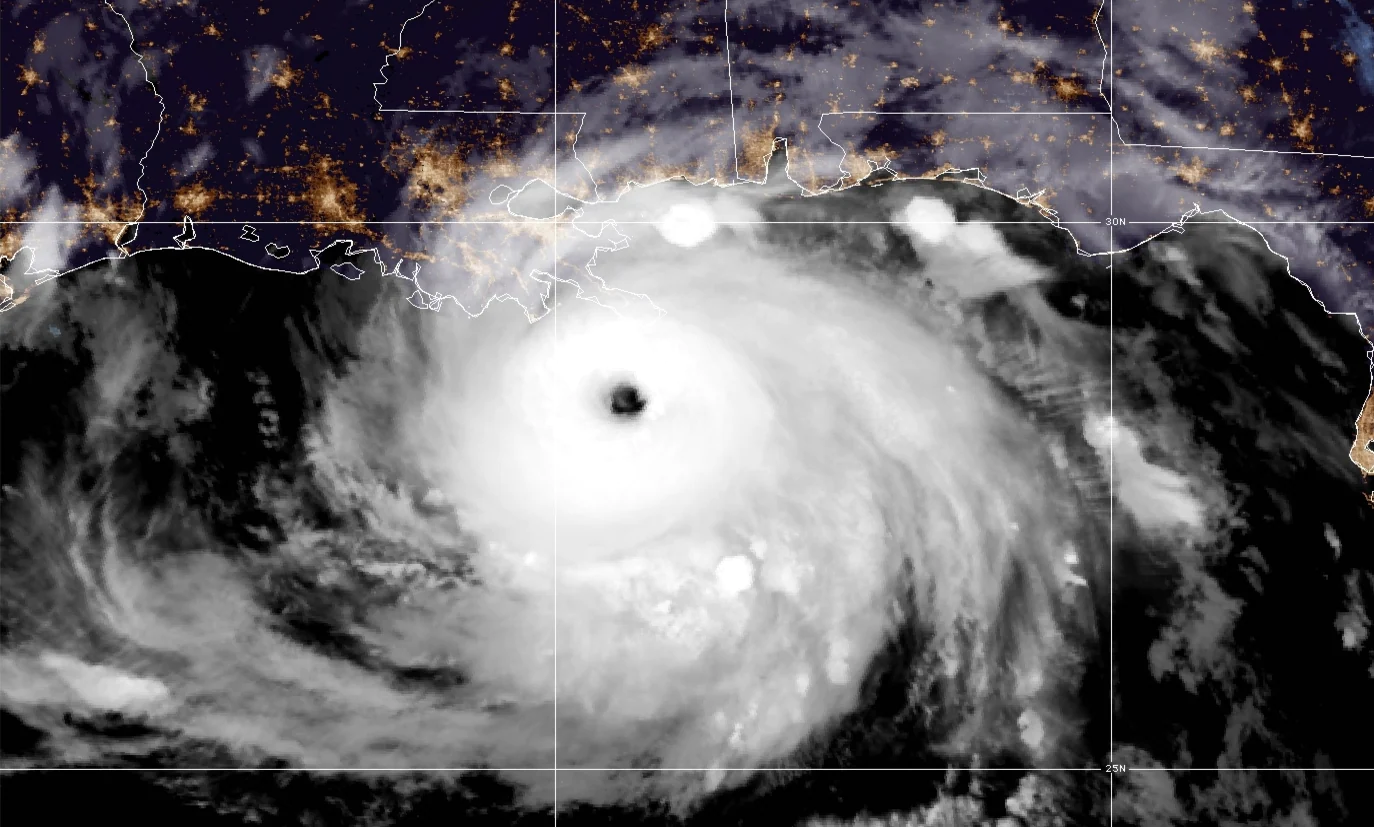 New Orleans
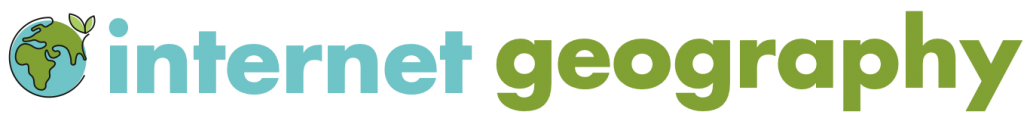 Tropical Storms
Re-Write it
Attempt the question below yourself. Write like a geographer – use key geographical terms and make sure you give a detailed outline of the weather conditions.
Q. Using Figure 1 only, forecast the weather conditions in New Orleans over the next 24 hours. (4 marks)  

____________________________________________________________________________________________________________________
____________________________________________________________________________________________________________________
____________________________________________________________________________________________________________________
____________________________________________________________________________________________________________________
____________________________________________________________________________________________________________________
____________________________________________________________________________________________________________________

____________________________________________________________________________________________________________________
__________________________________________________________
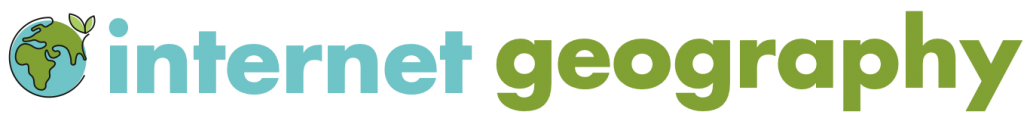 Tropical Storms
Re-Write it
Attempt the question below yourself. Write like a geographer – use key geographical terms and make sure you explain (give reasons) for your answer.
Q. Using Figure 1 only, forecast the weather conditions in New Orleans over the next 24 hours. (4 marks)  

____________________________________________________________________________________________________________________
____________________________________________________________________________________________________________________
____________________________________________________________________________________________________________________
____________________________________________________________________________________________________________________
____________________________________________________________________________________________________________________
____________________________________________________________________________________________________________________

____________________________________________________________________________________________________________________
__________________________________________________________
As the outer part of the vortex approaches over the next few hours wind speed will
pick up dramatically. Winds from the east will be damaging and there will be
torrential precipitation (rain) from cumulonimbus clouds. Lightening and tornadoes
are possible. The air pressure will drop rapidly. There may be a storm surge
causing flooding in low-lying areas.
Next the eye of the storm, which will only last a short period of time, will bring fairly
calm weather, with light winds and clear skies.
As the second part of the vortex approaches wind speed will increase rapidly,
blowing from the west. This will be accompanies by heavy rainfall from
cumulonimbus clouds as the eye wall crosses New Orleans. Air pressure will
continue to rise as the storm travels northwards, and the cloud cover will become
less dense with more moderate winds.
Eventually the rain will cease, although further belts of thunder storms and showers
will occur as the storm moves away.